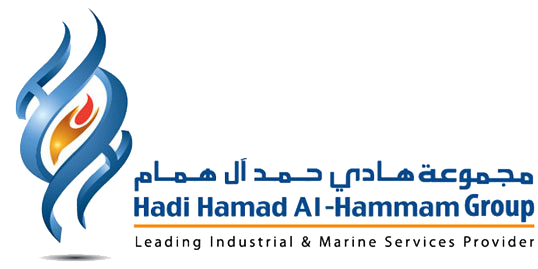 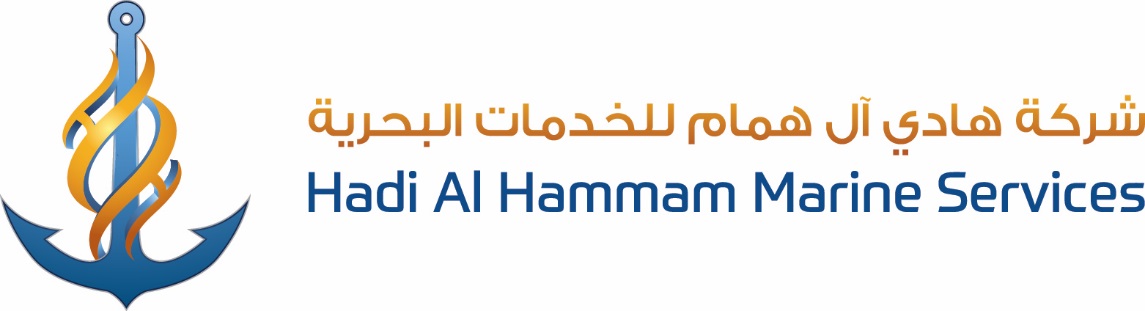 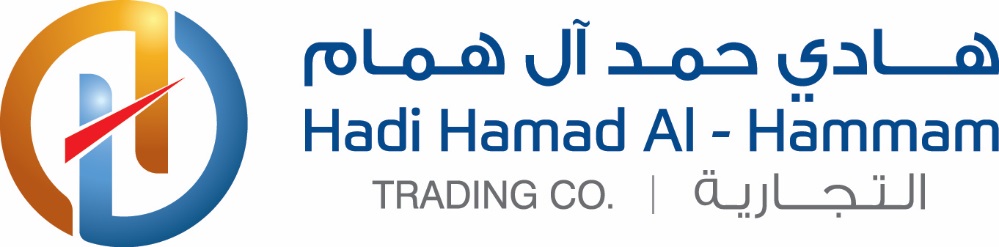 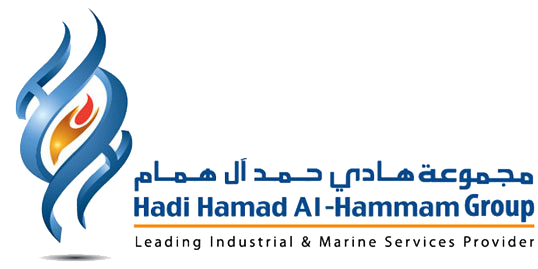 Hadi H. Al‐Hammam Establishment (HHE) was established in 1978 as a
proprietary Saudi Establishment, headquartered in Rahima, Saudi Arabia
with the objective of providing General Contracting services to the Oil &
Gas and petrochemical p Industries in particular, as well as to the private
industries and business establishments operating in the Kingdom of
Saudi Arabia.

Since its inception, HHE has systematically expanded its range of services
and acquired the necessary skills to provide diversified services most
efficiently and cost effectively.
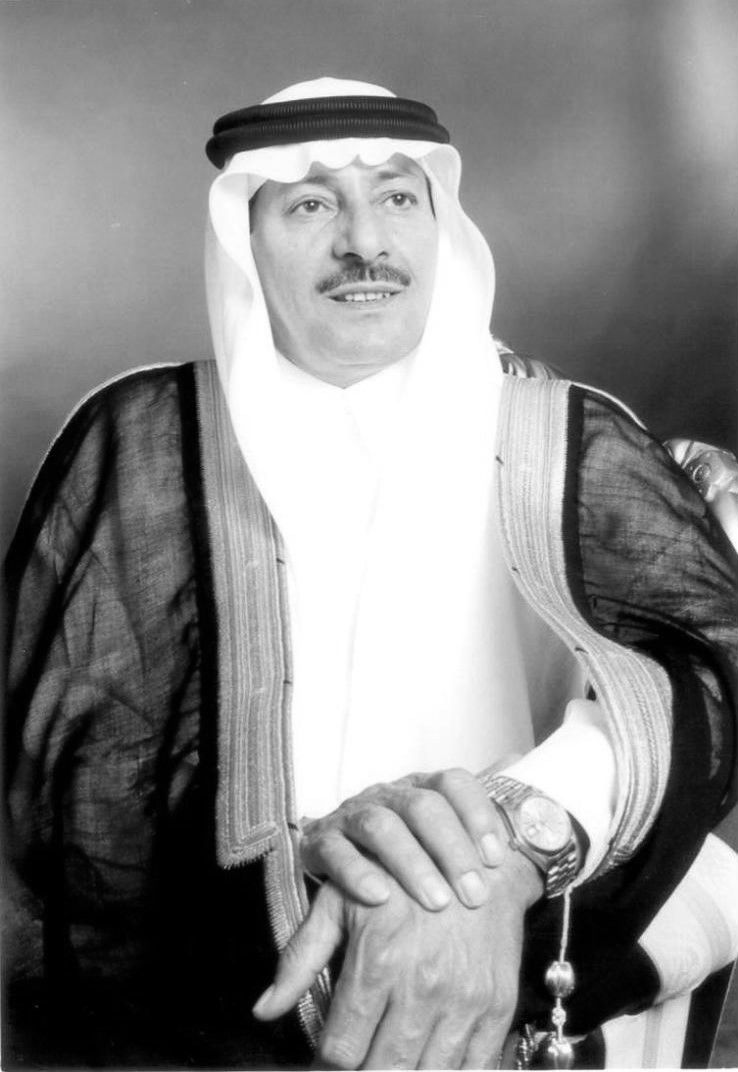 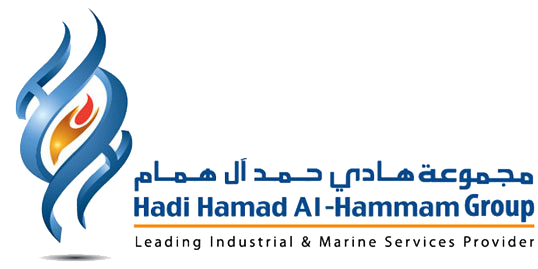 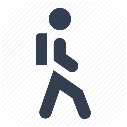 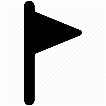 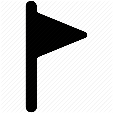 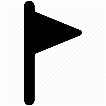 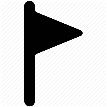 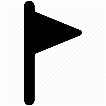 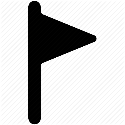 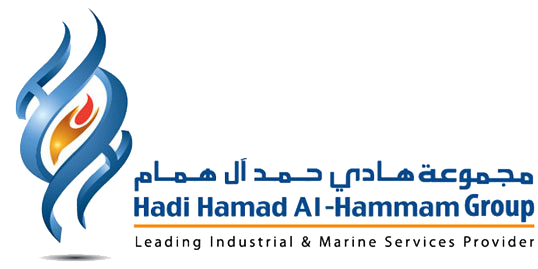 Our business….
MARINE
COMMERCIAL
MAINTENANCE
CONTRACTING
Vessel Owner & Operator

Ship Handling 

Catering & Agency Services.

Life Raft and Fire Extinguishers Servicing

Radio Survey 

Calibration & Servicing of Gas Detection Systems.
Supply & Services source to Oil & Gas, Petrochemical, Power and other Industrial sectors.

Supply, Installation, commissioning and maintenance of Equipment  & accessories.

Represents various manufacturers from USA, Europe and Asia in the kingdom
Plant T&I Shut-down Maintenance

Hydro-jetting Services 

Industrial Waste Handling Services 

Corrosion Protection Services 

Equipment Rental
General construction work in the Oil & Gas, Power & Petrochemical Industries.


Including turnkey projects – Civil, Mechanical, Electrical and instrumentation.
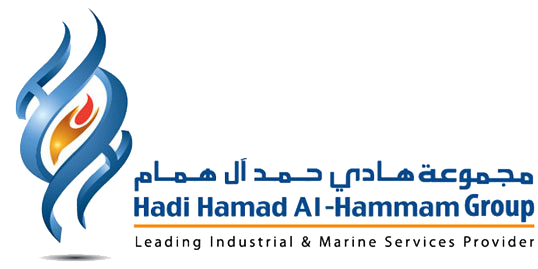 Industrial Maintenance services

Adept Tank cleaning & sanitizing assignments, Tank repair, Pipeline maintenance.
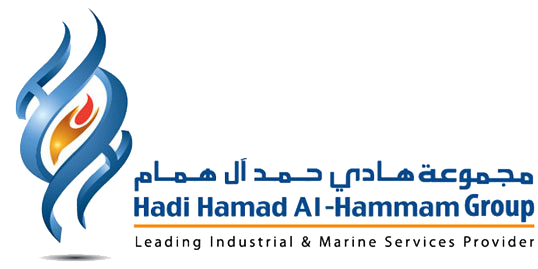 Industrial waste handling services

Experienced sewage treatment, plant maintenance, Hydrocarbon waste handling & disposal with huge vacuum tanker and super sucker fleet.
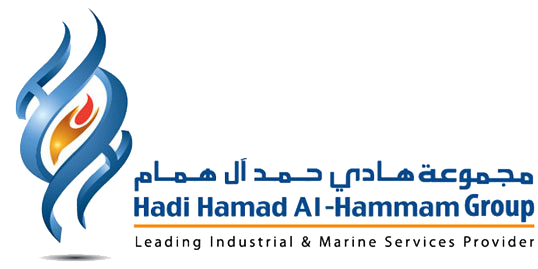 Offshore maintenance services

Top notch Abrasive blasting, painting & metal services, full external – internal coating repairs & weather protection.
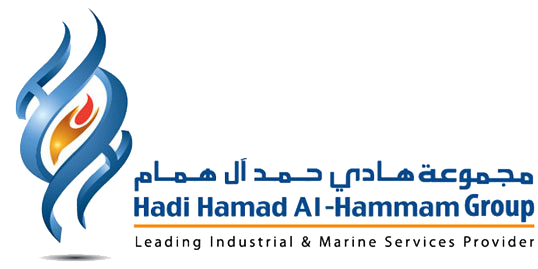 Corrosion protection services

Ultimate solutions for rust proofing, cathodic protection systems & critical coating.
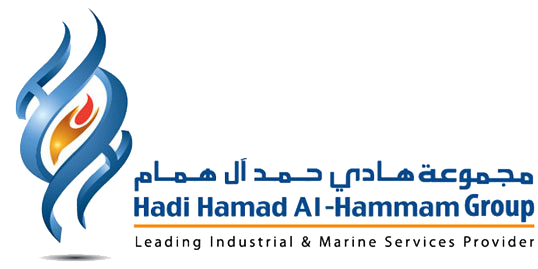 Hydro jetting services

Supreme hydrojet cleaning of boilers, columns, heat exchangers, Fin Fan coolers, Cold cutting and concrete demolition.
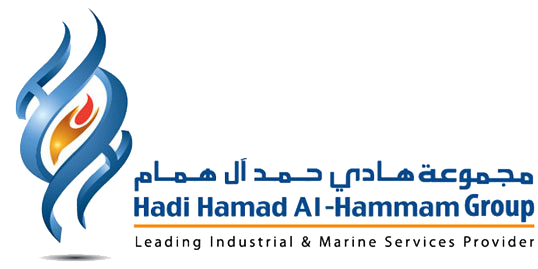 Marine base support services

Professional marine work force operations performed in the Arabian gulf on marine crafts, jack-up barges, offshore platforms & GOSPs
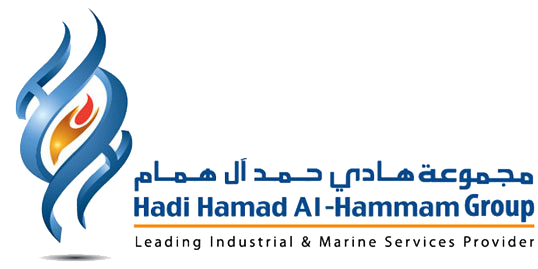 Transport and equipments division

Huge asset base comprising of various small to heavy machinery & equipments capable of doing any large scale maintenance tasks.
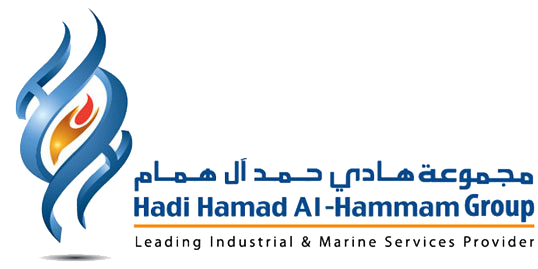 Safety policy & Assurance program
ZeroAccidents™
High level of safety awareness & implementation
Personnel safety responsibility 
Safety training of workforce in advance
Stringent action to avoid recurrence
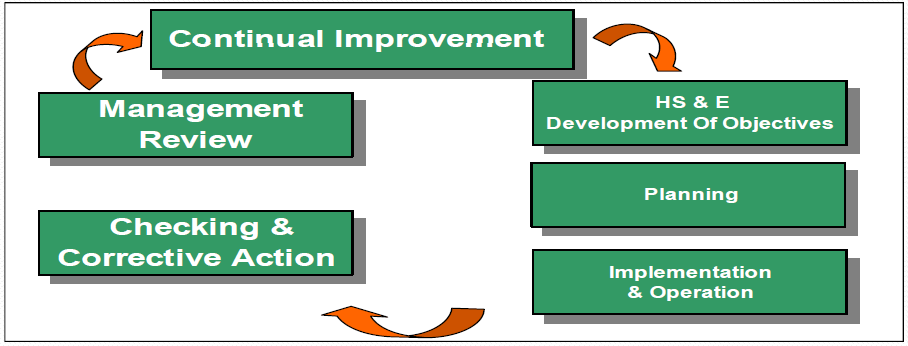 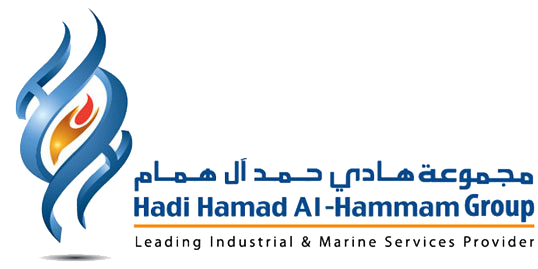 Awards & recognitions
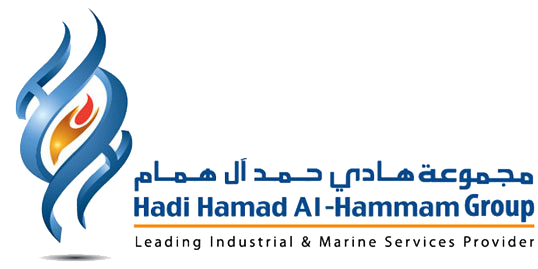 Ras Tanura
Jubail
Jeddah
Riyadh
Tanajib
Yanbu
Abqaiq
Rabigh


Dubai
Bahrain
Srilanka
Singapore
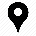 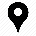 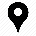 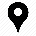 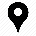 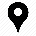 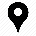 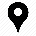 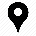 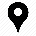 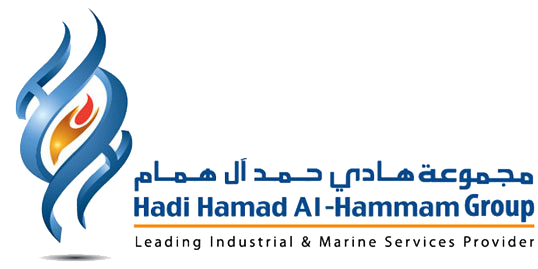 www.hadihammam.com